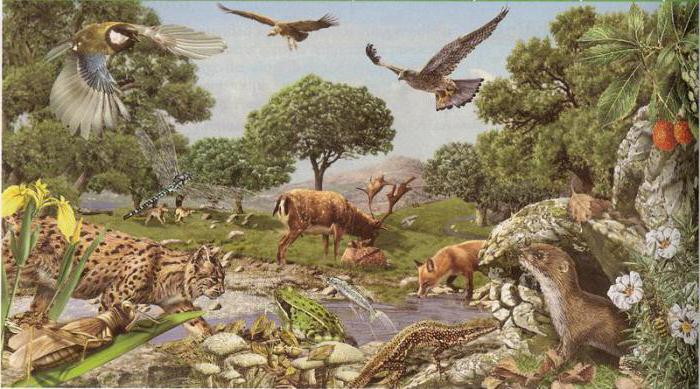 Биотические связи в природе
Какое понятие объединяет эти объекты?
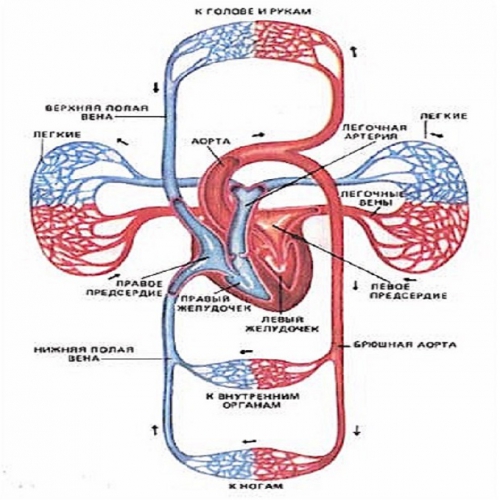 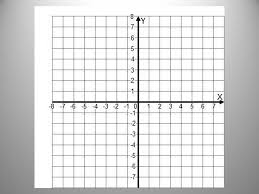 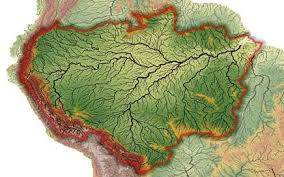 Кластер  «Взаимосвязи живых организмов»
Типы взаимоотношений:+ +  - взаимополезные+ 0  - полезно-нетральные+ -  - полезно-вредные- -  - взаимовредные
Хищничество - способ добывания пищи и питания животных (иногда и растений), называемых хищниками, при котором они ловят, умерщвляют и поедают других животных - жертв. Хищники первого порядка нападают на "мирных" травоядных животных, второго - на более слабых хищников.
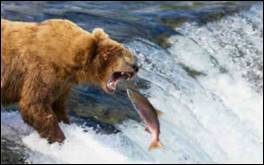 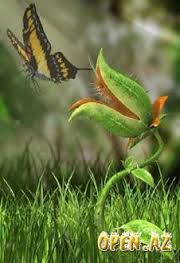 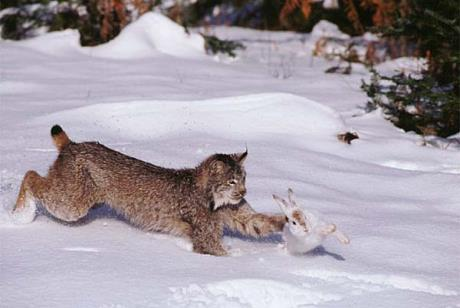 Паразитизм - форма взаимоотношений организмов разных видов, при которой один их них (паразит) использует другого в качестве источника пищи и среды обитания, возлагая на него регуляцию своих взаимоотношений с внешней средой.
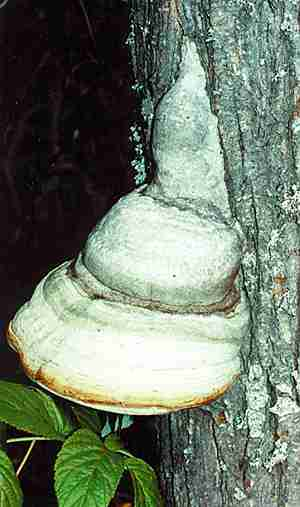 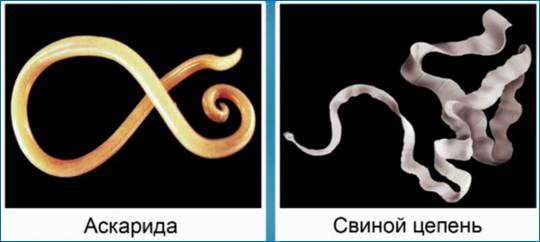 Конкуренция - тип биотических взаимоотношений, при котором организмы или виды соперничают друг с другом в потреблении одних и тех же обычно ограниченных ресурсов.
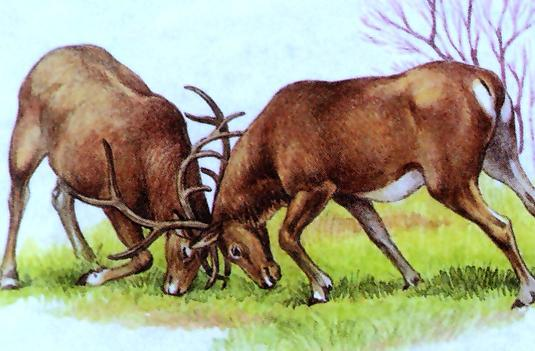 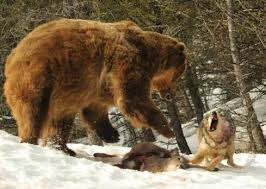 Симбиоз – тесные неразделимые взаимовыгодные отношения, при которых два организма образуют неразделимое единое целое.
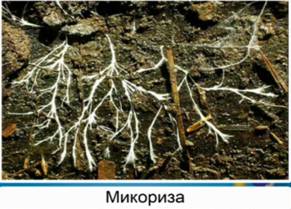 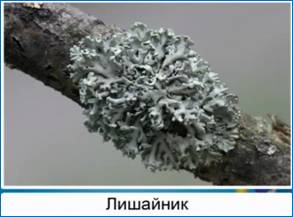 Протокооперация - отношения, при которых совместное существование выгодно для обоих видов, но не обязательно для них.
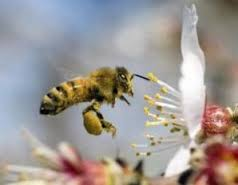 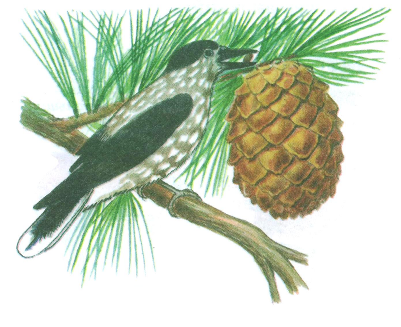 Мутуализм - отношения, при которых присутствие каждого из двух видов становится обязательным для обоих, каждый из сожителей получает относительно равную пользу, и партнеры (или один из них) не могут существовать друг без друга.
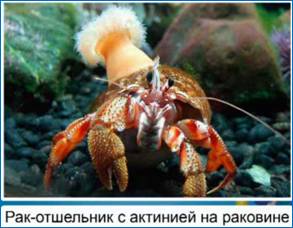 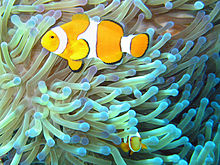 .
Комменсализм - форма взаимоотношений двух организмов, при которой один организм-комменсал извлекает выгоду, используя особенности строения или образа жизни хозяина, для другого эти отношения безразличны.
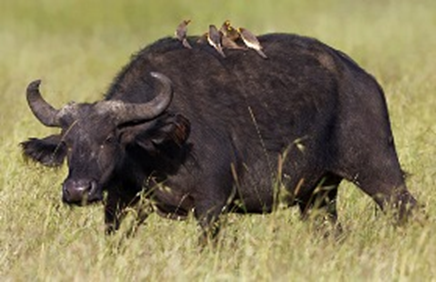 Квартиранство - отношения, при которых вид использует другой (его тело или его жилище) в качестве убежища или своего жилья. Особую важность приобретает использование надежных убежищ для сохранения икры или молоди.
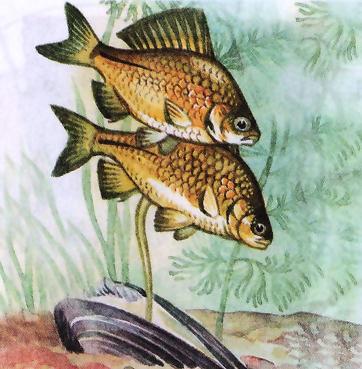 Сотрапезничество - отношения, при которых несколько видов потребляют разные вещества или части одного и того же ресурса.
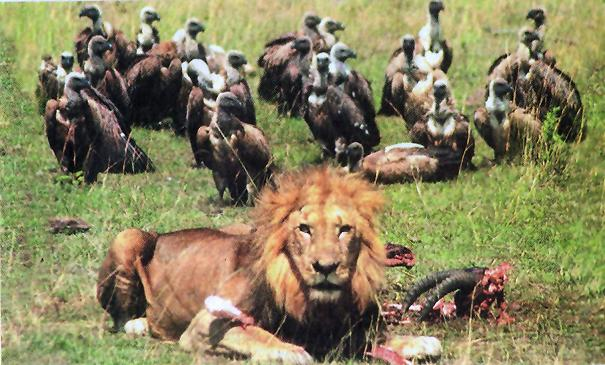 Нахлебничество - форма комменсализма, при которой один вид потребляет остатки пищи другого
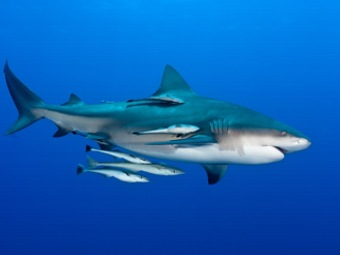